(Agricultural Production Animals)
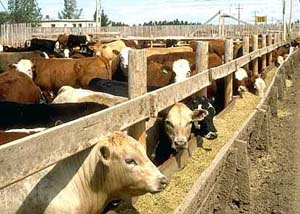 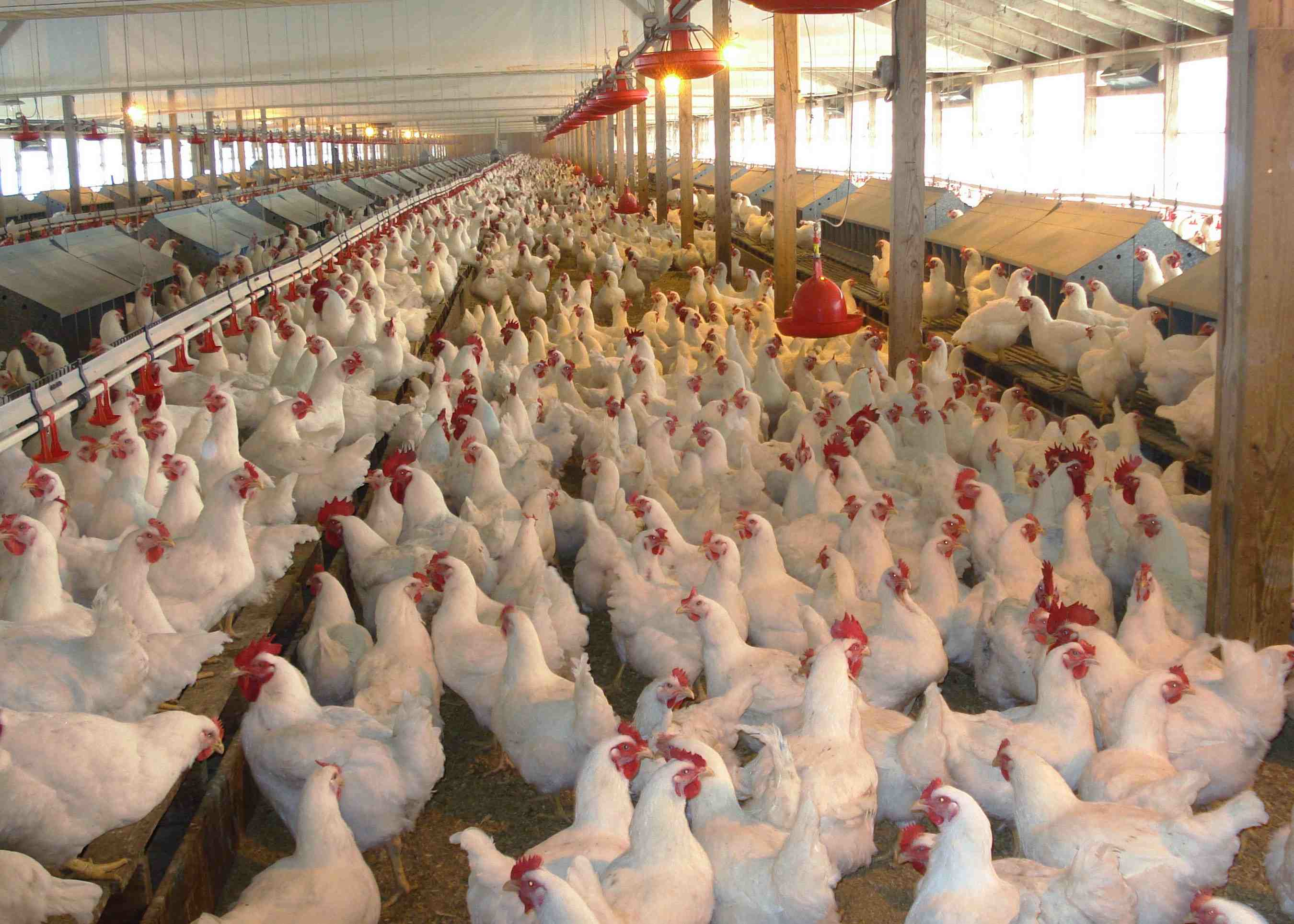 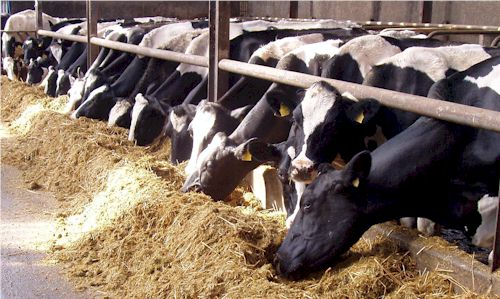 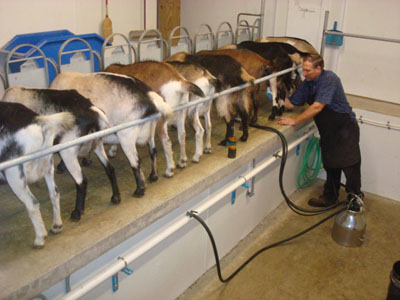 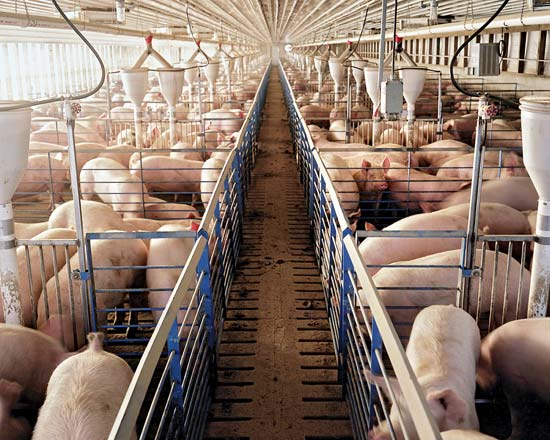 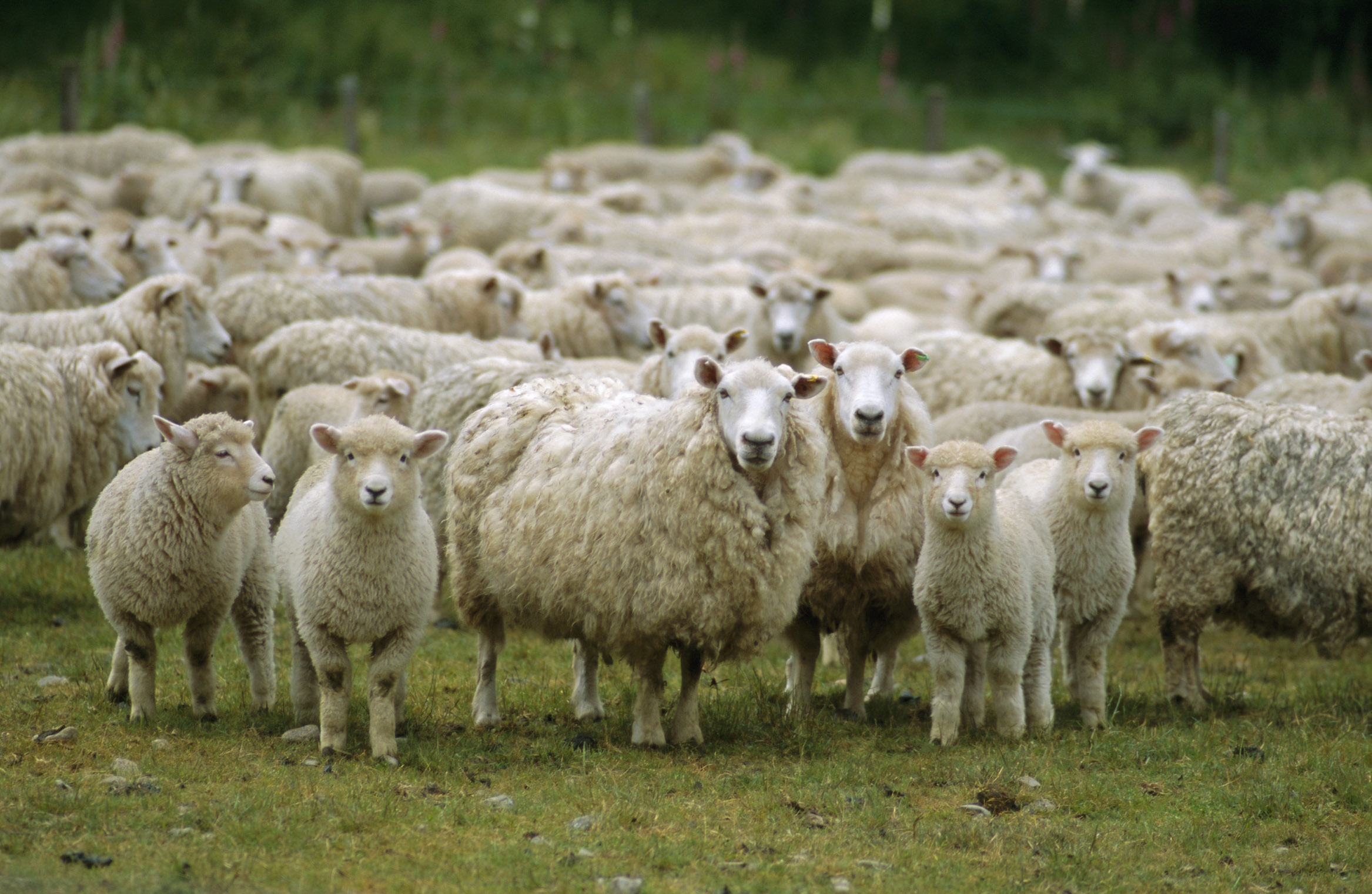 (Recreation, Service, & Companion Animals)
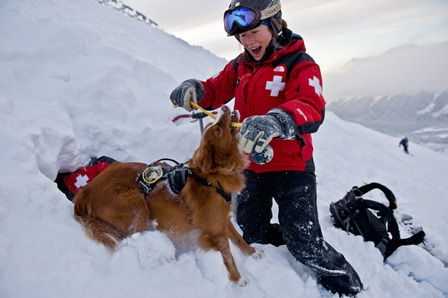 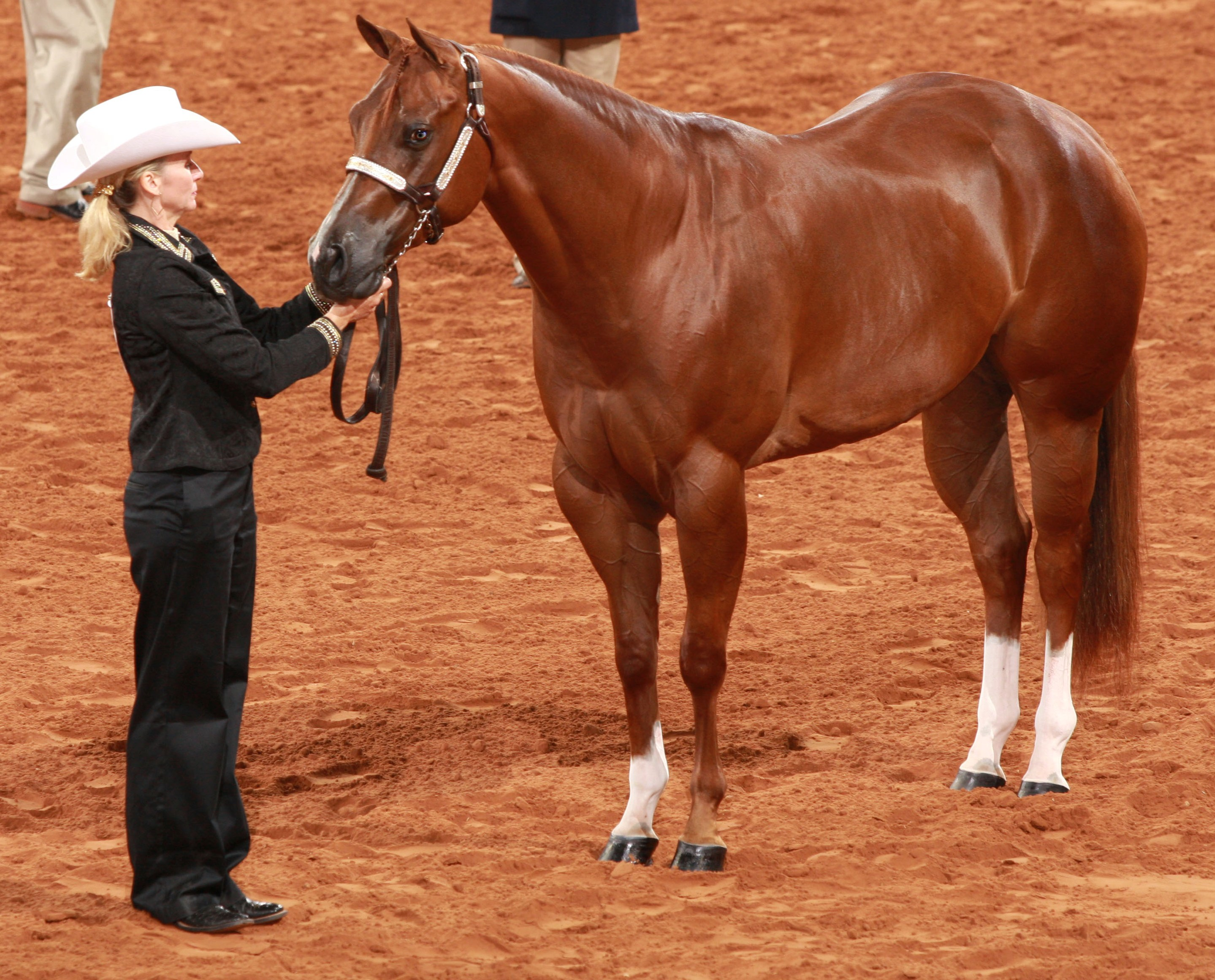 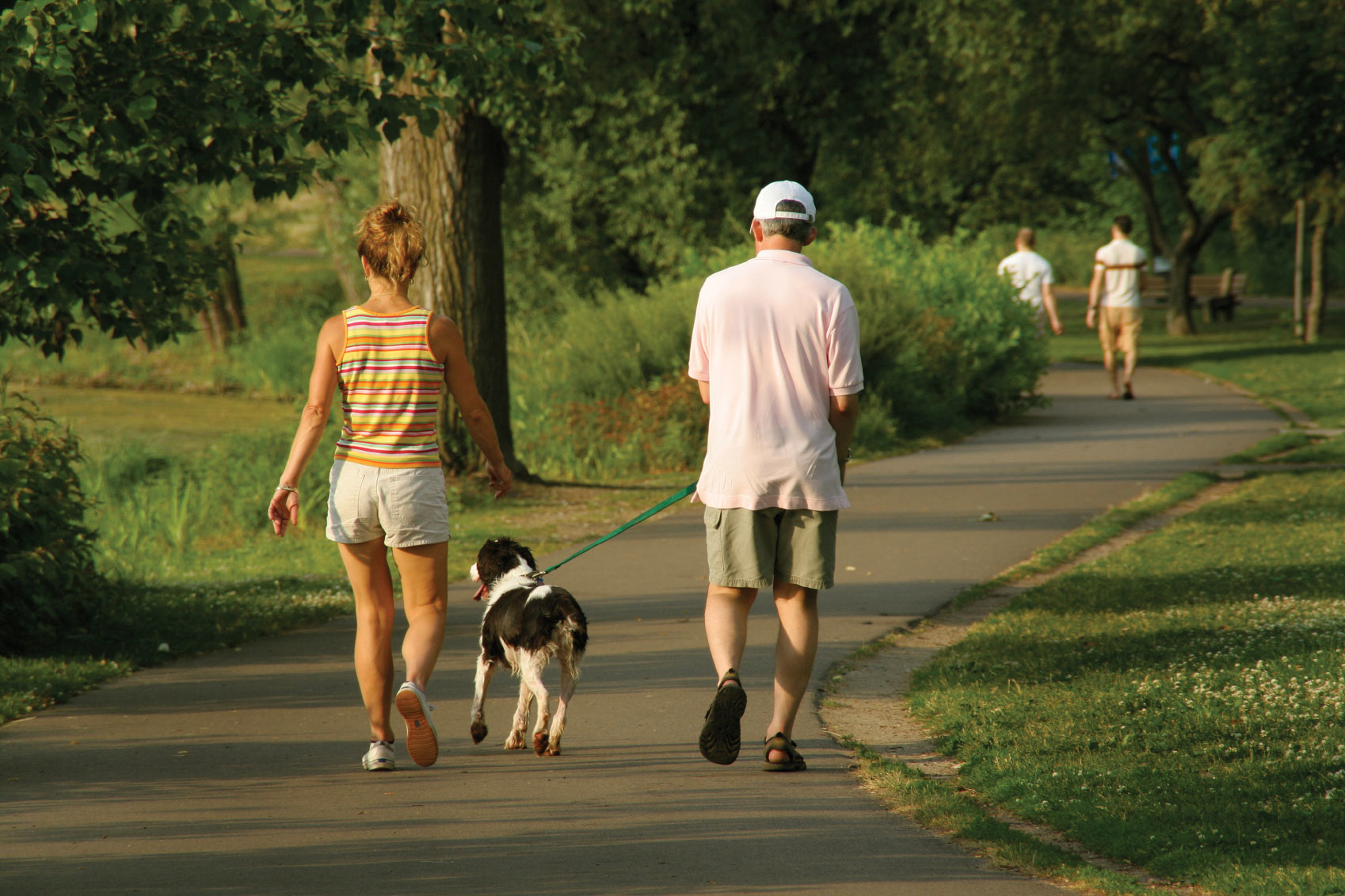 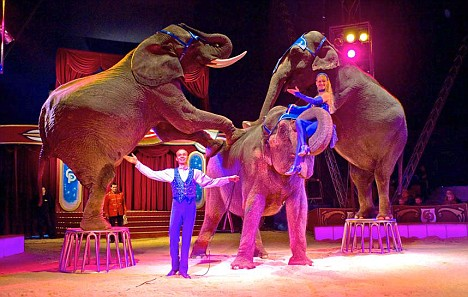 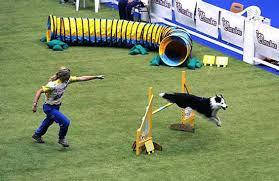 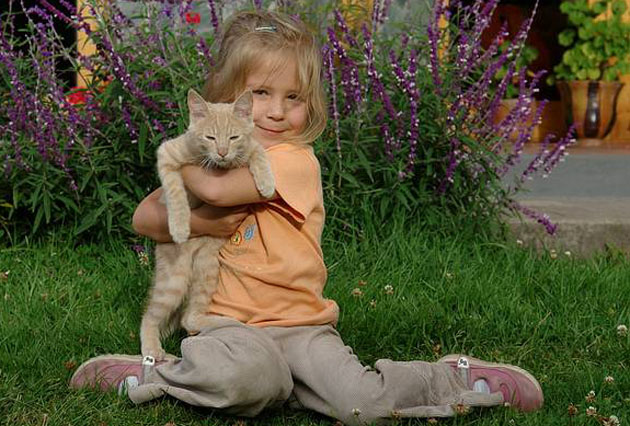